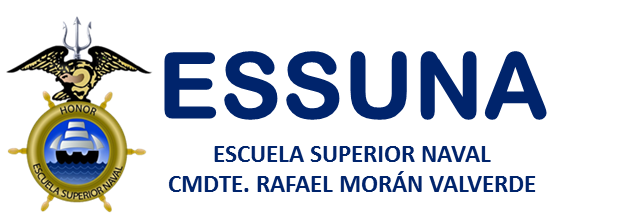 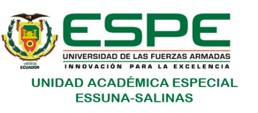 LOS SISTEMAS E INSTRUMENTOS DE NAVEGACIÓN Y SU CONTRIBUCIÓN PARA LA NAVEGACIÓN SEGURA Y EFICIENTE DEL VELERO OCEÁNICO "ALCANCE" DE LA ESCUELA SUPERIOR NAVAL              CMDTE. “RAFAEL MORÁN VALVERDE”.
ELABORADO POR: 
GM 4/A TAMAYO CRUZ, JEAN CARLOS
GM 4/A CUELLAR ORTIZ, LUIS EDUARDO
1
AGENDA
PROBLEMA
JUSTIFICACIÓN
OBJETIVO GENERAL
OBJETIVOS ESPECÍFICOS
FUNDAMENTACIÓN TEÓRICA
FUNDAMENTACIÓN METODOLÓGICA
PROPUESTA
CONCLUSIONES
RECOMENDACIONES
2
ENUNCIADO DEL PROBLEMA
El principal problema que se ha evidenciado es que existe desconocimiento en el eficiente manejo y funcionamiento de los sistemas e instrumentos de navegación en el velero “Alcance”.
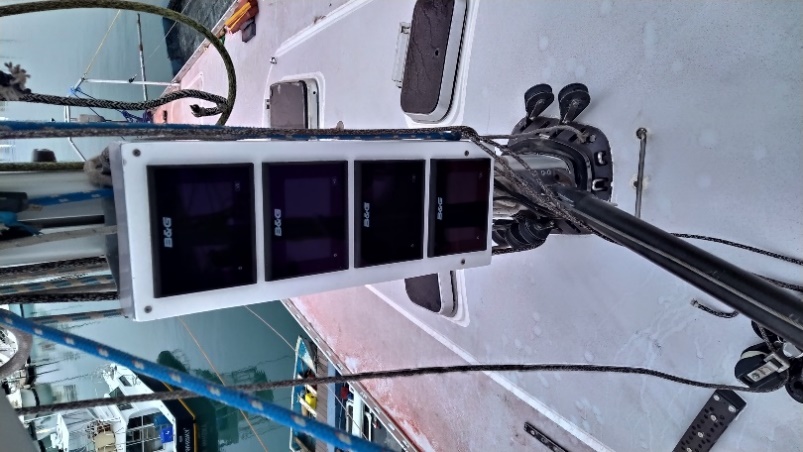 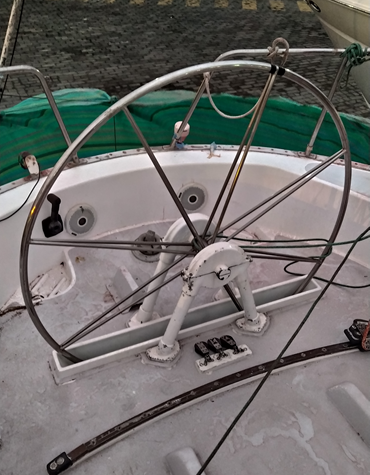 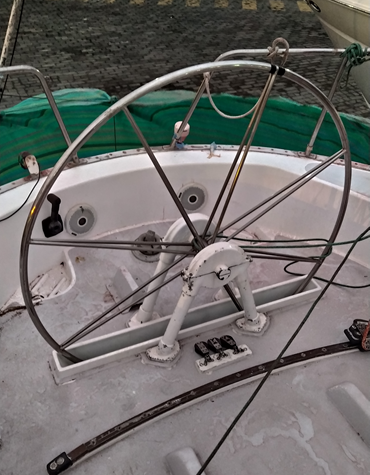 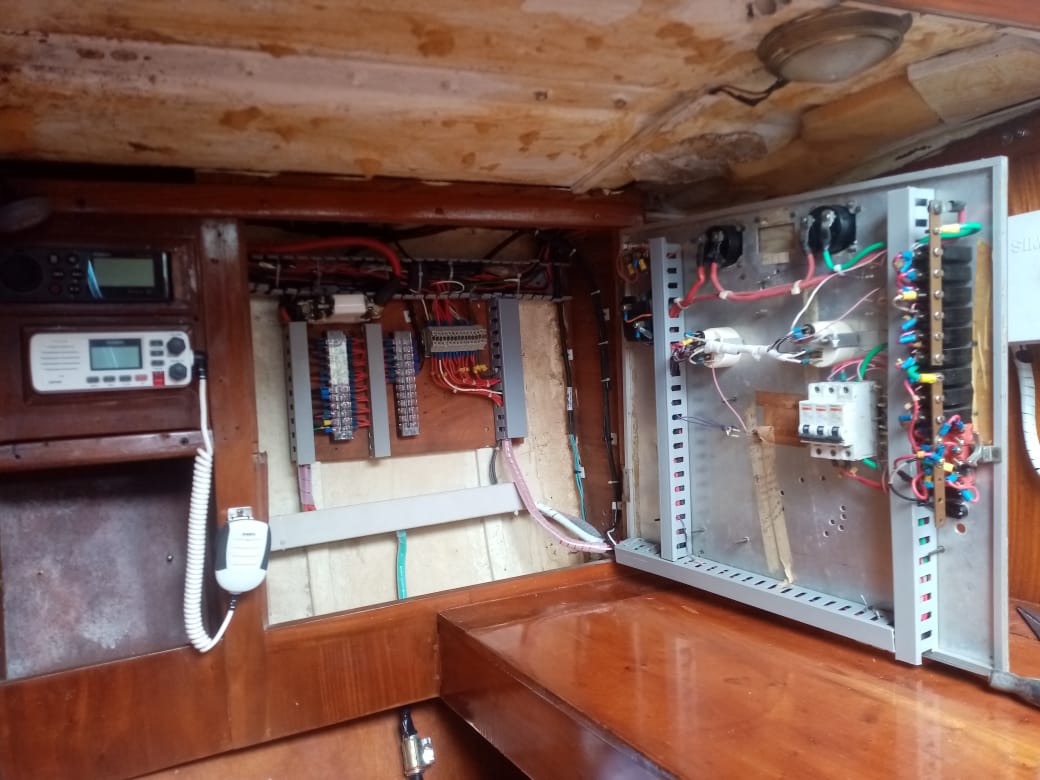 3
JUSTIFICACIÓN DEL PROBLEMA
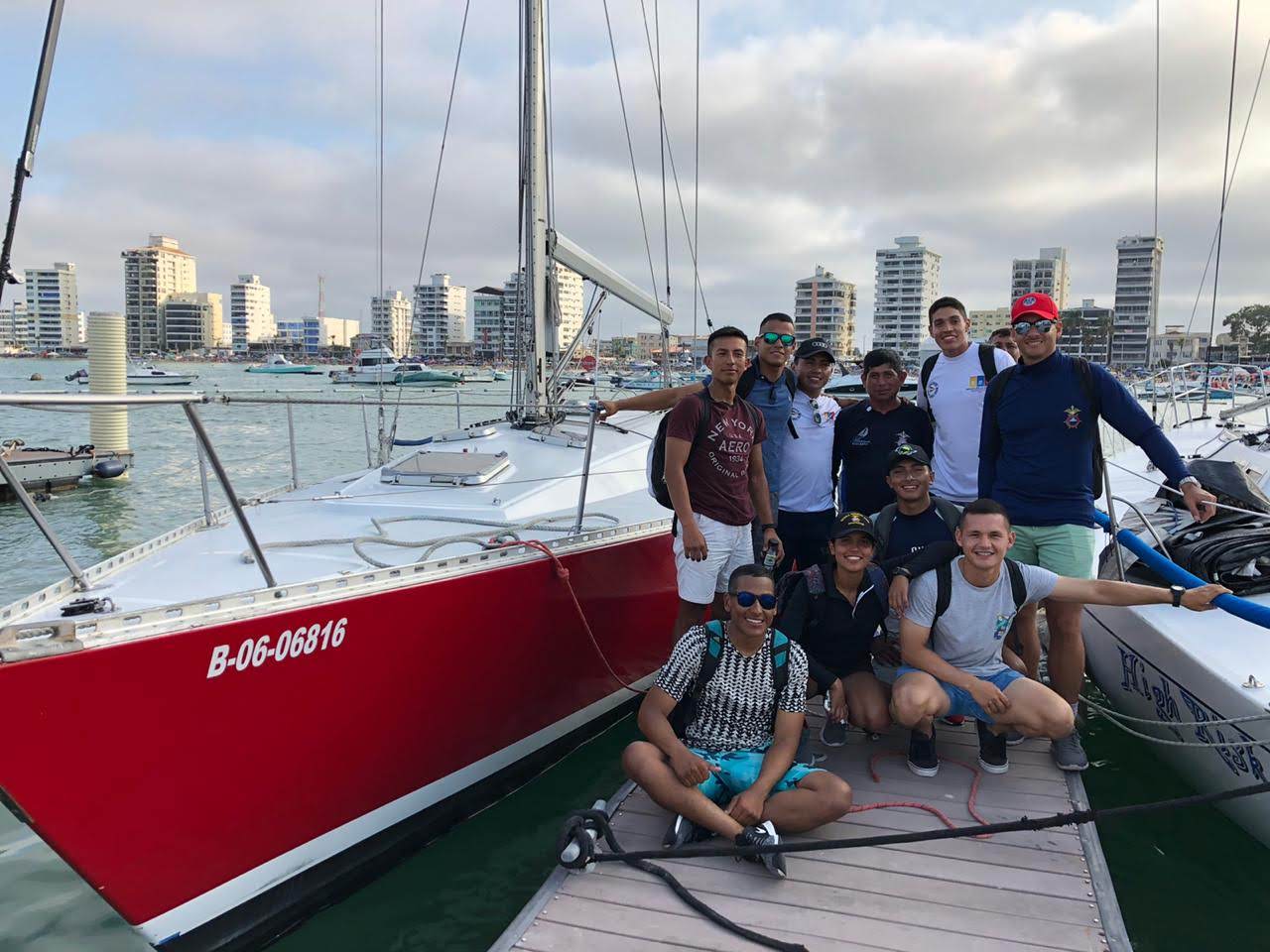 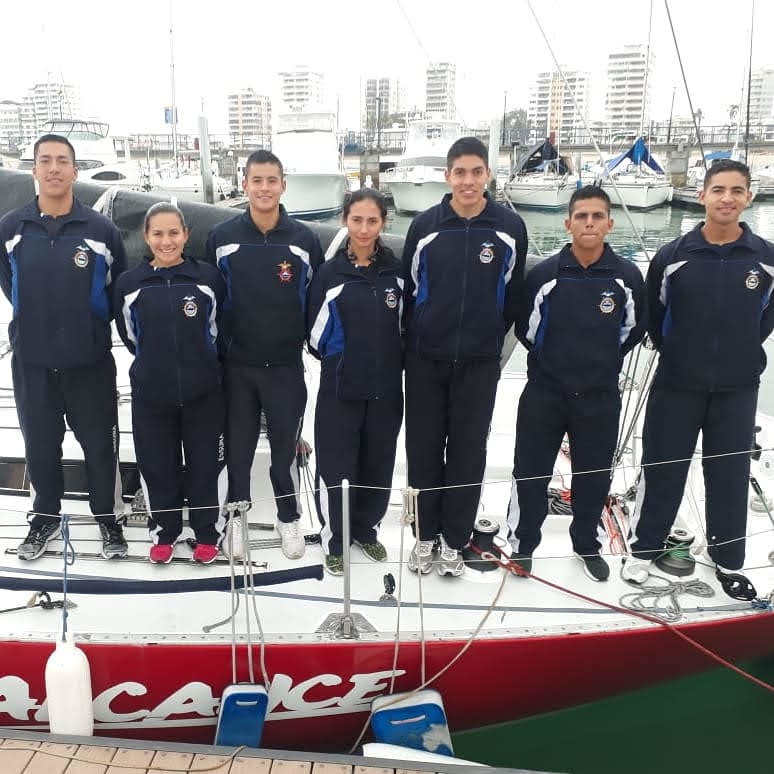 Nota: Regata de Clausura 2019
Nota: Regata Sin Fronteras 2018
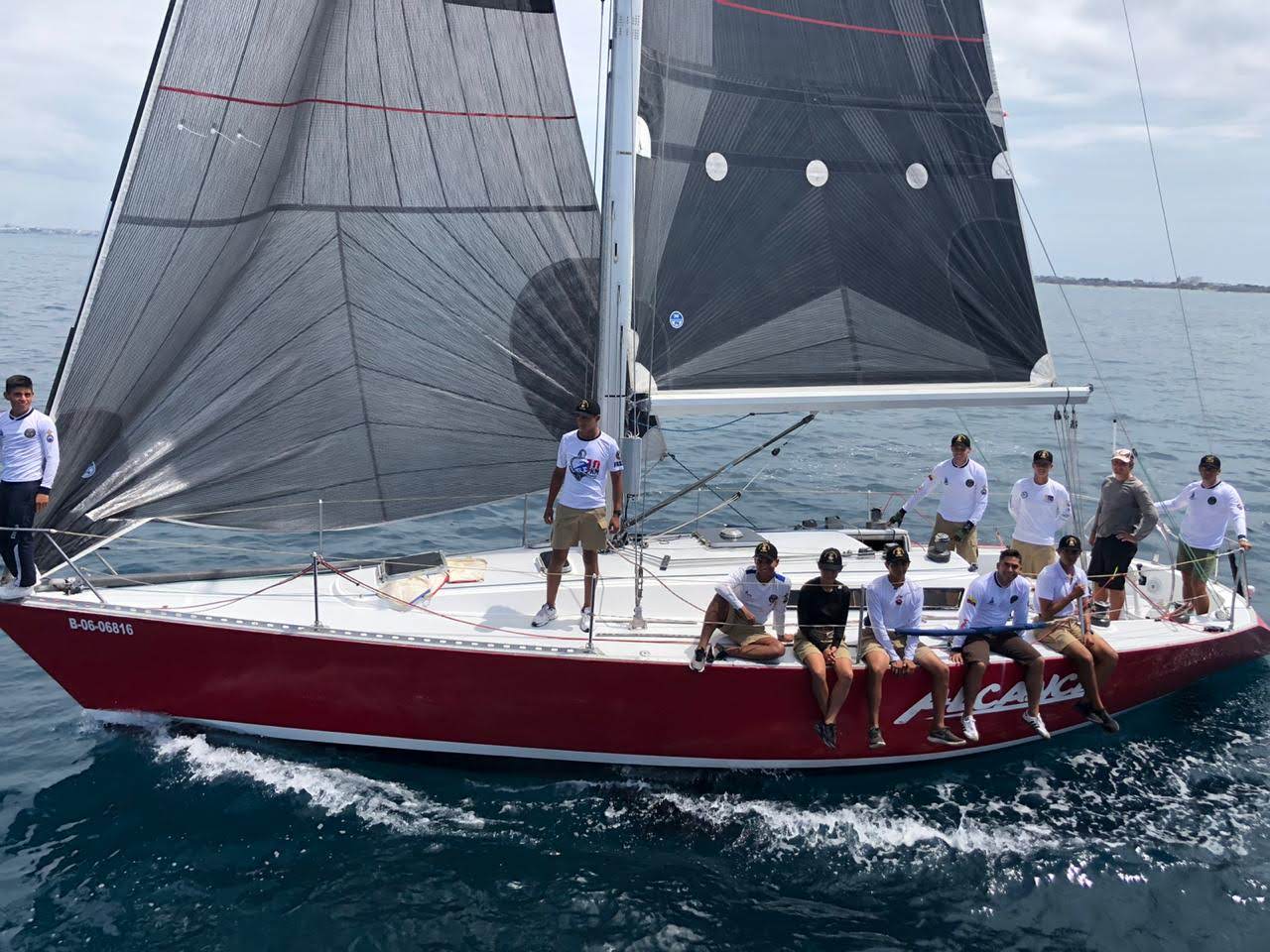 4
Nota: Regata de la Amistad 2020
JUSTIFICACIÓN
5
JUSTIFICACIÓN
6
JUSTIFICACIÓN
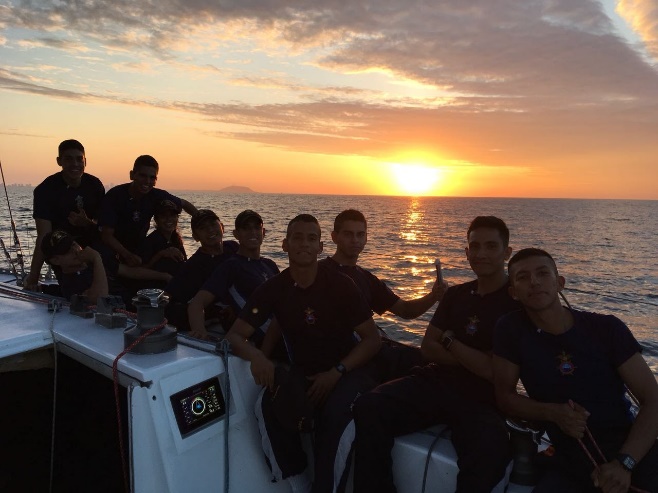 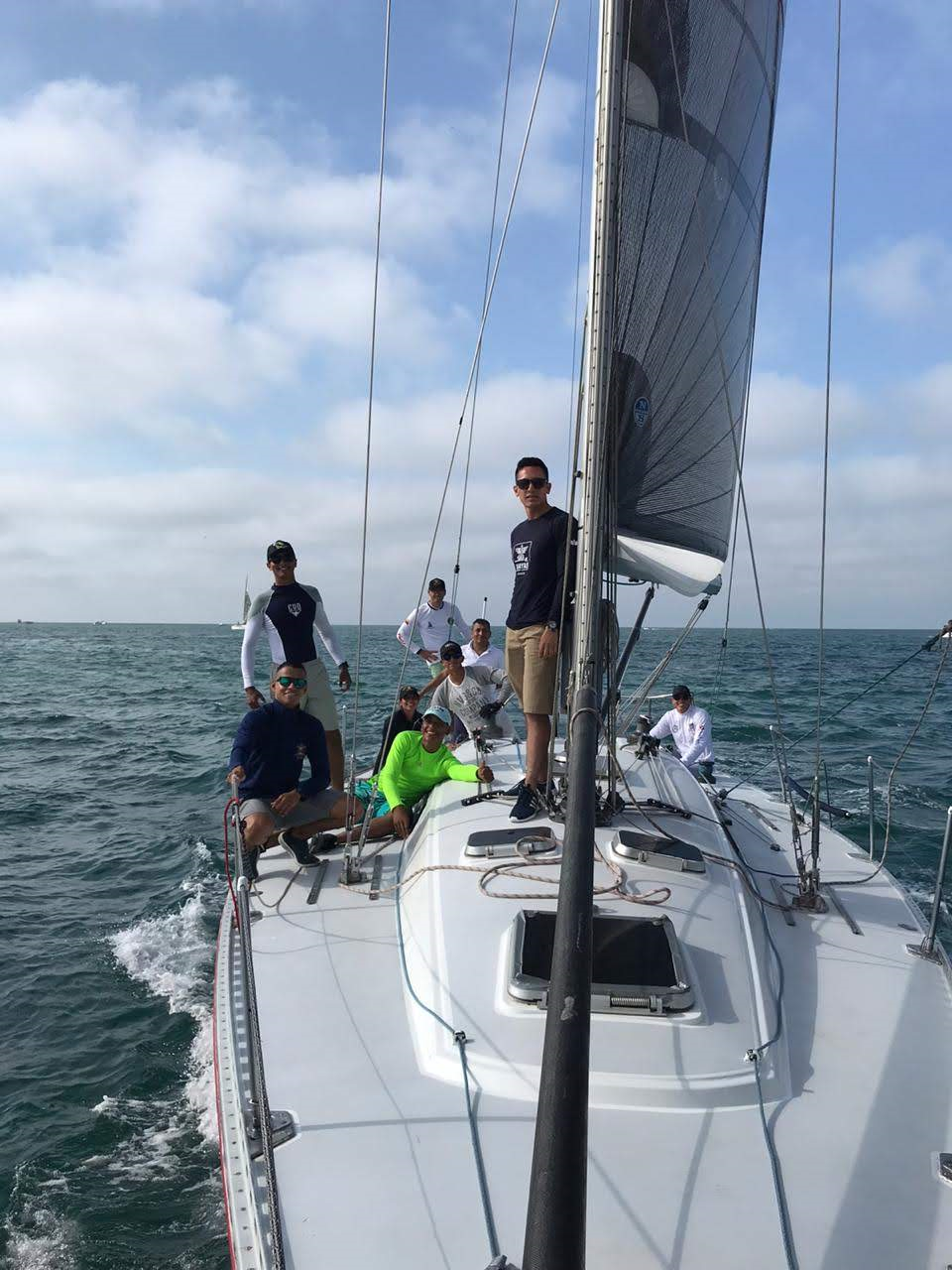 7
JUSTIFICACIÓN
8
JUSTIFICACIÓN
9
OBJETIVO GENERAL
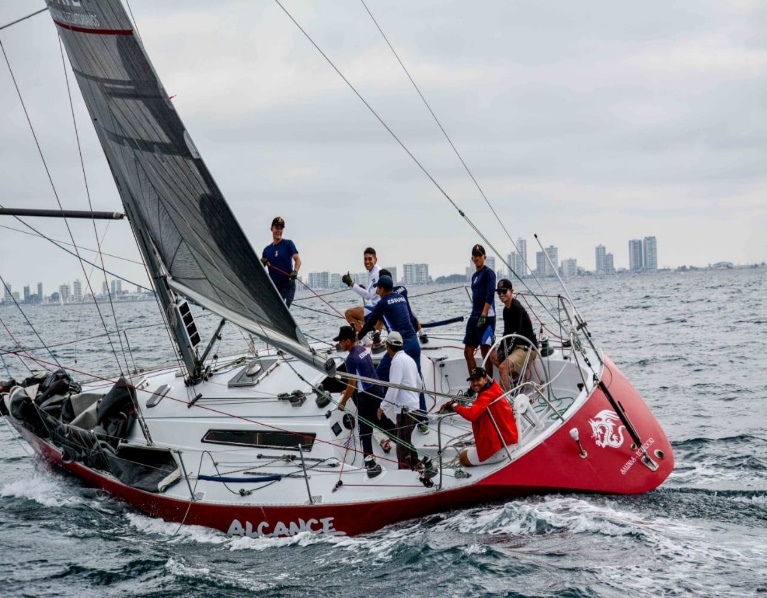 10
OBJETIVOS ESPECÍFICOS
11
FUNDAMENTACIÓN TEÓRICA
Marco Conceptual
Marco Legal
Marco Teórico
12
FUNDAMENTACIÓN METODOLÓGICA
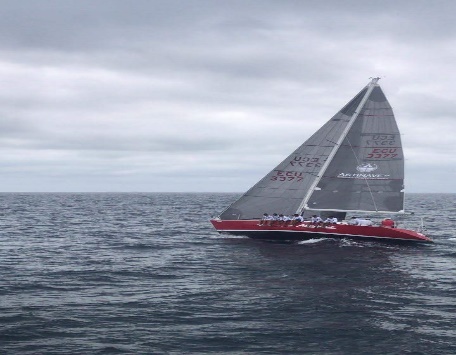 13
FUNDAMENTACIÓN METODOLÓGICA
ENCUESTA
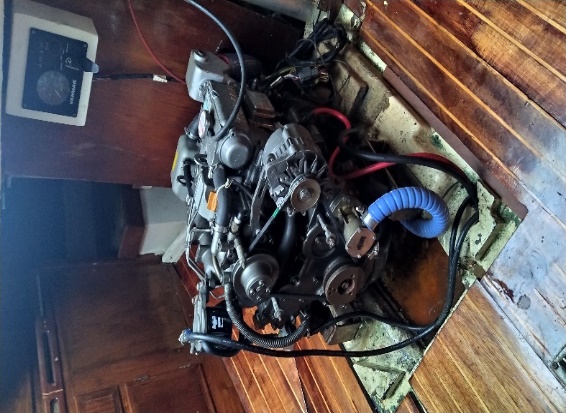 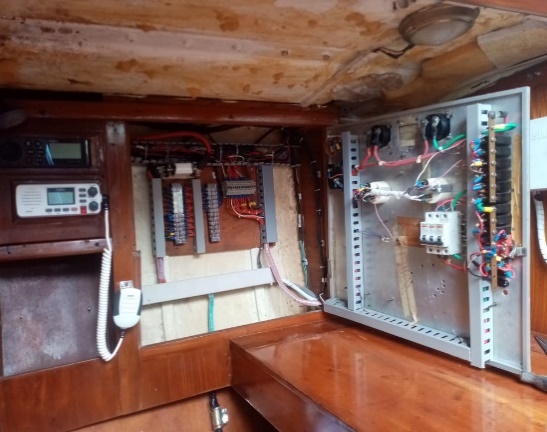 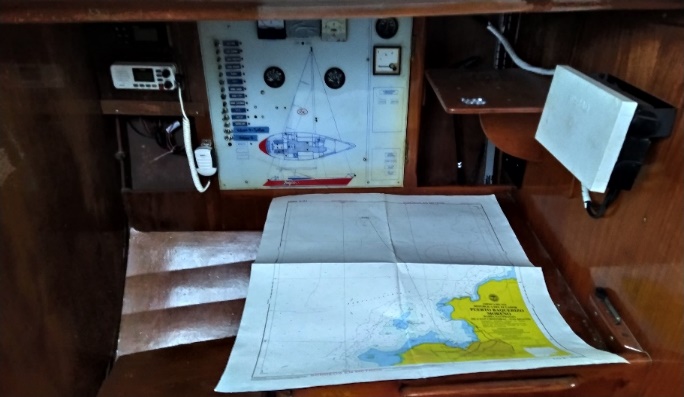 14
FUNDAMENTACIÓN METODOLÓGICA
ENCUESTA
15
FUNDAMENTACIÓN METODOLÓGICA
ENCUESTA
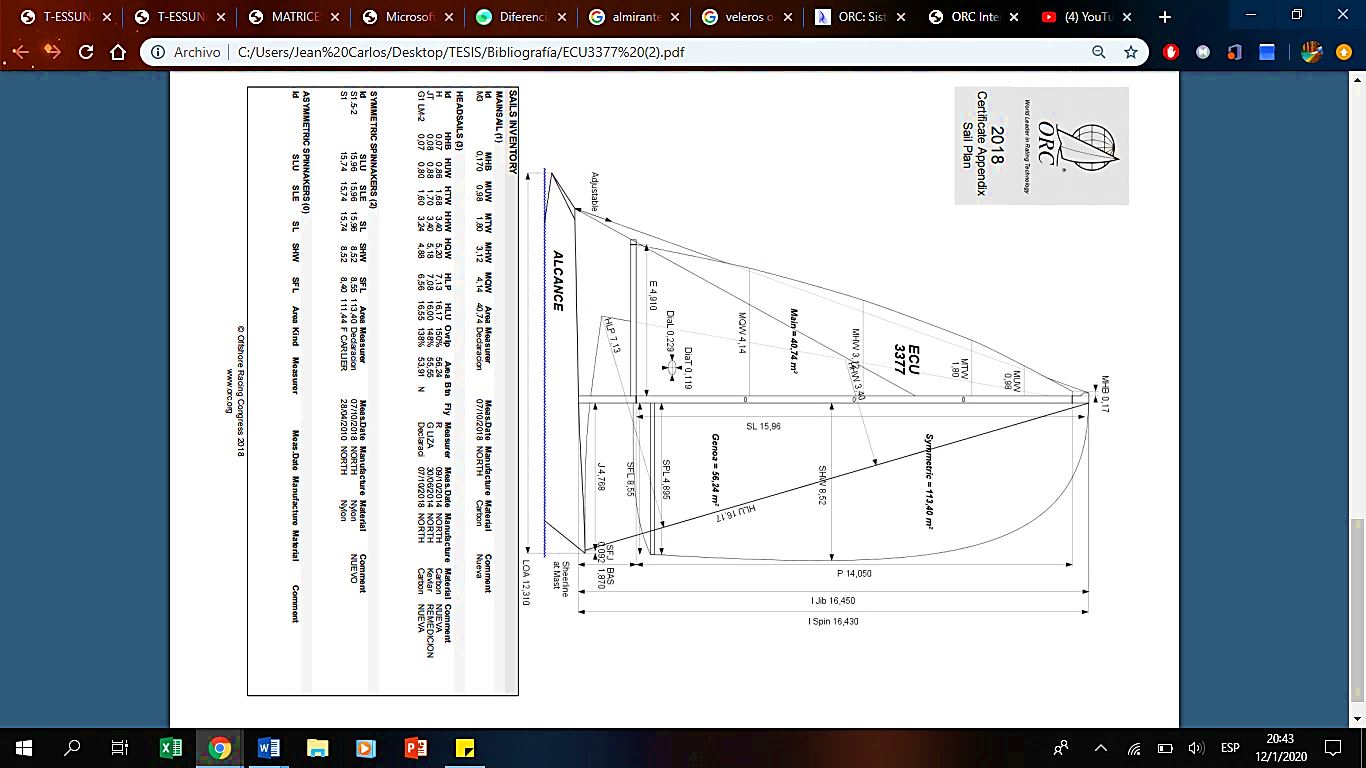 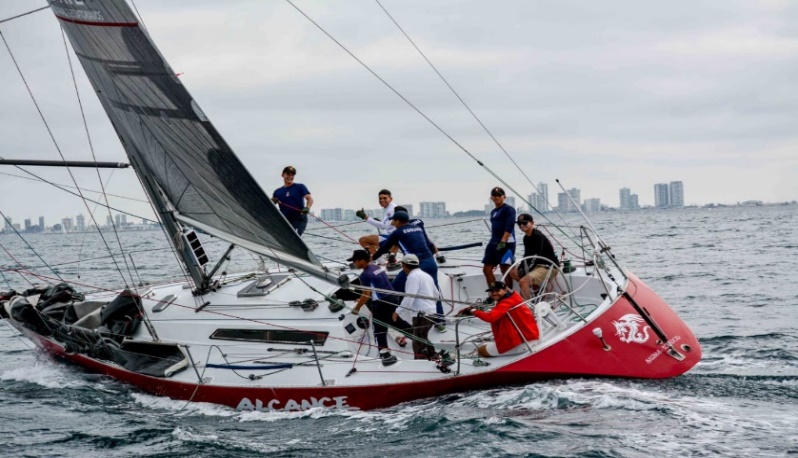 16
FUNDAMENTACIÓN METODOLÓGICA
ENCUESTA
17
PROPUESTA
Vocabulario Marinero.
Trimado de Velas.
Responsabilidades de la tripulación. 
Maniobras y Compartimentaje.
Reglas de seguridad durante la navegación. 
Luces de Navegación.
Código internacional de Banderas.
Sistemas e instrumentos de navegación.
Metodología de la División X-Ray.
18
PROPUESTA
19
CONCLUSIONES
20
RECOMENDACIONES
21
MARCO JURÍDICO
FIN DE LA PRESENTACIÓN
22